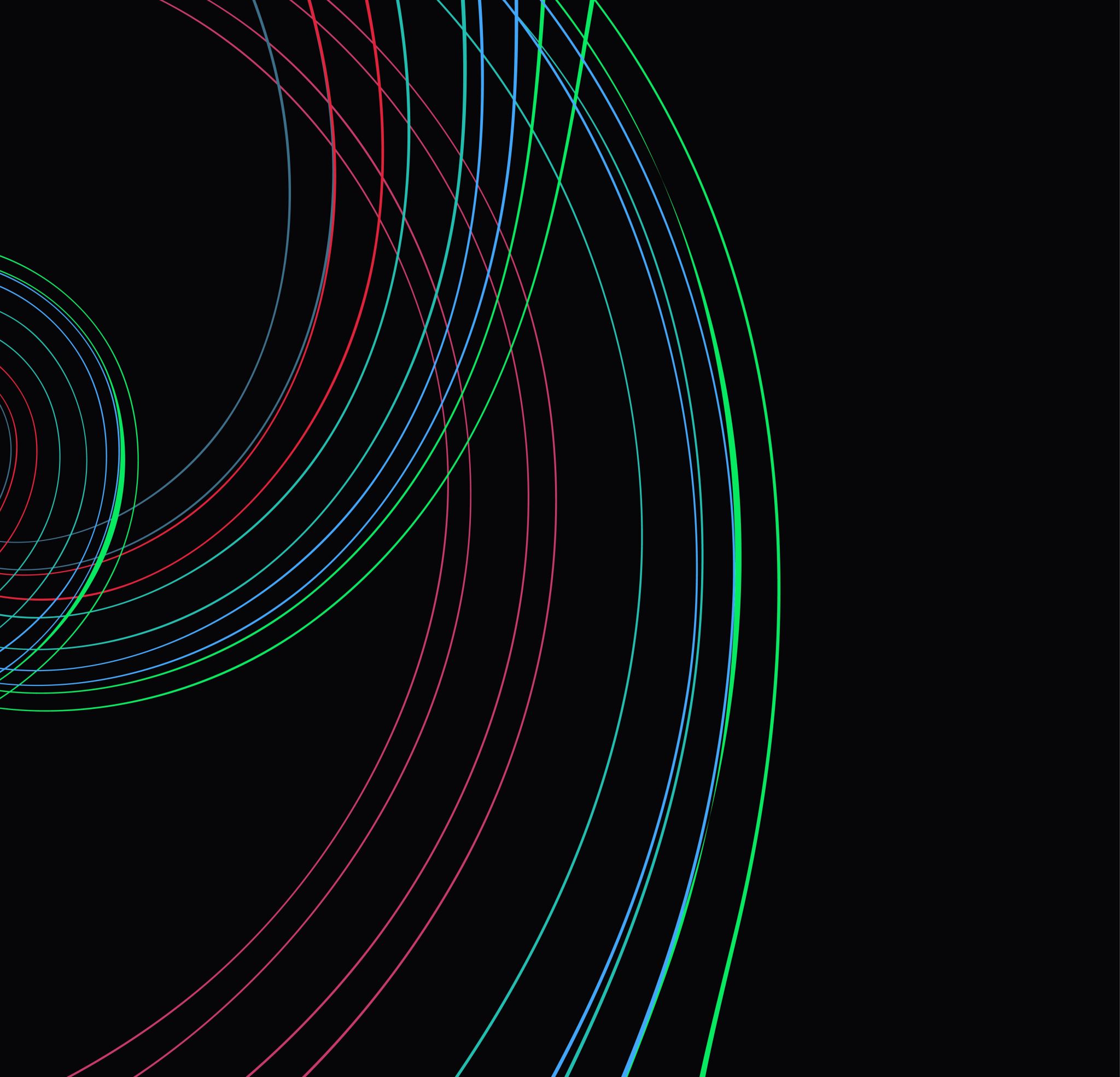 “MOBILIZING INNOVATION FOR SUSTAINABILITY TRANSITION”Jan Fagerberg
Presentado por José Molero (UCM-FEI)
INDI+I CLUB MADRID
14 Enero de 2021
GUION
El contexto:Los cambios habidos en el siglo XXILa evolución de los conceptos y prácticas de las políticas de innovación
¿Por qué se plantea el tema? ¿Cuál debe ser el papel de la innovación ante el desafío de un desarrollo sostenible e inclusivo? ¿Estamos ante una nueva teoría del desarrollo?¿Qué es la innovación? Según se entienda se derivan políticas distintas. La innovación en el sentido amplio que le dio Schumpeter.Las políticas de innovación y otras que influyen en la innovación (v.g políticas sectoriales, política industrial, etc)
El concepto de misión en el nuevo planteamientoNueva forma de justificar y orientar las políticasLa importancia de la demanda. Los nichos de mercado esenciales para la gestión: la importancia del manejo estratégico de los nichos de mercado.La nueva era: la necesidad de modificar los regímenes socio técnicos ( o los paradigmas técnico-económicos; varias formulaciones)
En el manejo del cambio hay que combinar la gestión de las tecnologías (no solo las nuevas, pues existe una amalgama junto con otras no tan nuevas) con los aspectos complementarios económicos, sociales y políticos. La gestión estratégica del cambio: Como se articulan: figura básicaLa gestión de políticas heterogéneas junto a las de innovación: referencia al texto de Edler en el WEBINAR de Diciembre (https://www.youtube.com/watch?v=e2XqzLYcK-Q&t=4s)
Recomendaciones:Estableces “direcciones” en las políticas: los objetivos estratégicosAprovechar las oportunidades de las nuevas tecnologíasMovilizar muchos actores en múltiples contextosVisión “holística”. Strategic Innovation ManagemebtMejorar la gobernanza de las políticas: v-g la coordinación
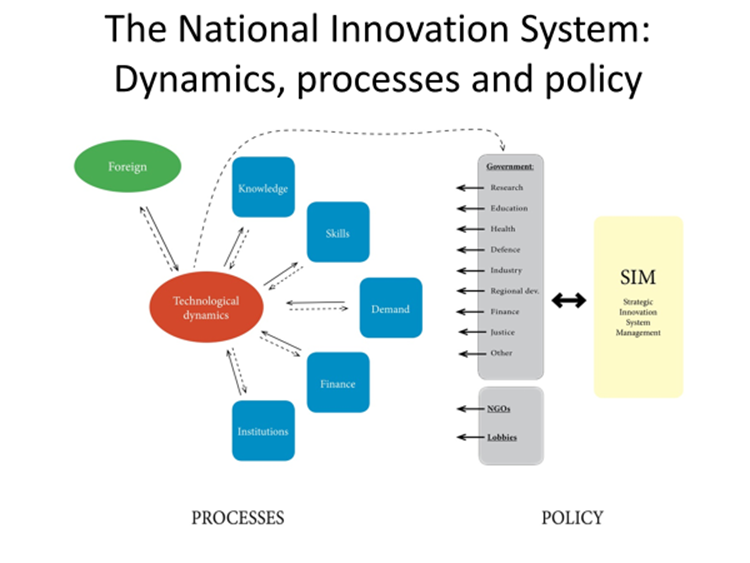 MUCHAS GRACIAS